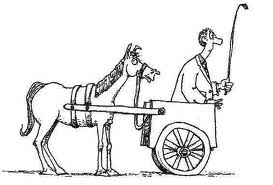 Trying to get the Horse in Front of the Buggy
What we had
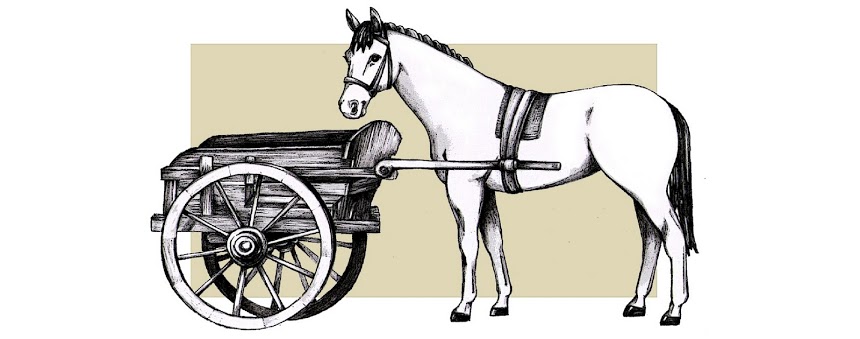 Segmented management
Isolated QM standard focus
Misunderstandings
Missing essential elements
What was needed
Re-education of administration
Needs analysis
Practical plan
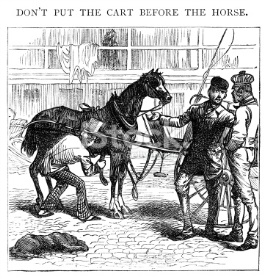 Original Proposal in 2014
Prioritizing the standards
Developing timelines
Picking the standards
Alignment: “Critical course elements working together to ensure that students achieve the desired learning outcomes” (QM Rubric, 2014, p. 6).
General Standard 2
“Learning objectives or competencies describe what learners will be able to do upon completion of the course” (QM Rubric, 2014, p. 12). 
General Standard 3
3.1- “The assessments measure the stated learning objectives or competencies” (QM Rubric, 2014, p. 16).
Developing Timelines
Standard 2
One year/ 3 faculty in-service days (2014-2015)
Standard 3
One year/3 faculty in-service days (2015-2016)
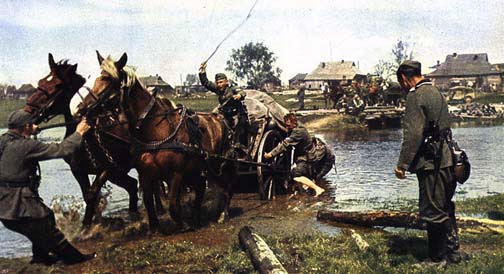 Into the Future
Apply standards 4-6 (2016)
Completes f2f course revision
Apply the QM rubric comprehensively to online courses (Standards 1-8) (2017)
Bulk of standards 2-6 completed previously at this point
Alignment
Consistency between f2f and  online courses
The Horse & Buggy are aligned!!
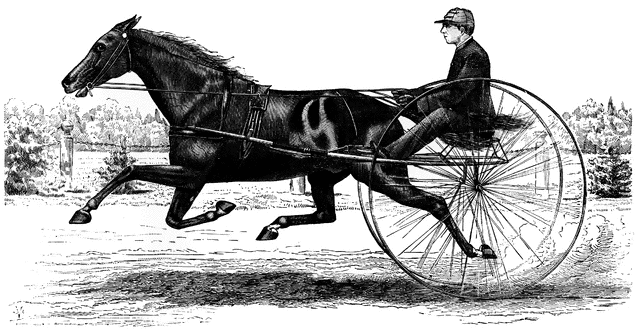 What changed in 2015?
VP of Academic Affairs offered me a new administrative position- Dean of Online Programs
Shared his vision for the formation of new department
Departmentalized management of virtual college
Considerations
© Maryland Online Inc.
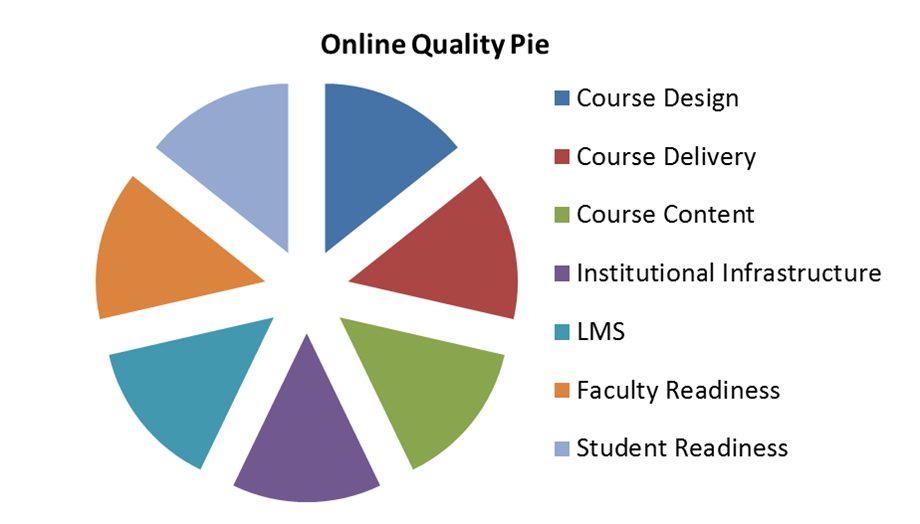 Institutional Infrastructure
Formation of new department
1 curriculum designer
2 instructional technologists
1 testing center manager with staff
Departmentalized management of virtual college
Focus on virtual and hybrid program delivery formats
LMS- Moodle Rooms
Additional URL sites
Utilizing Plugins
Smarthinking
Collaborate
Turnitin
Kaltura (2016)
xpLor (2016)
Course Design
Standardized template
Consistent elements
Standard weeks & Set weekly due dates
Pre-designed
Integrating QM (2015-2016)
Course Delivery
Increased Faculty Presence
Present 5 days per week w/ one weekend day
 Minimum discussion forum participation (2016)
Weekly office hour (2016)
Quality feedback (2016)
Increased Accountability
Weekly announcement
7 day grading turn-around
48 response time to student questions/concerns
Faculty Readiness
Opting in
Full time on-campus faculty
Professional Development Requirements
QM Design workshops (2015-2017)
OLC Delivery Workshops (2016-2017)
UNOH VC Support designed workshops (2015-2017)
On-going options 2017 +
Course Content
Collaborative faculty/VC Support Dept. effort to revise and refine curriculum (2016)
Alignment between course and module objectives
Alignment between assignments and objectives
Student Readiness
Testing Center Orientation
Proctoring/testing center options
Orientation Course
Non-credit/free
Team facilitated
Noel Levitz CSI (College Student Inventory) component (late 2015)
First year course- first quarter
For credit
Team facilitated
Student Support
Moodle
New students
At risk students
Advising component (late 2015)
Alignment Revisited
Consistency between f2f and  online courses
Shared program goals & course objectives (fall 2015)
How did we get further than originally planned?
New structure that provided the ability to utilize off campus, part time faculty in collaborative ways and removed online teaching requirements from on-campus faculty
The Horse is Leading the Buggy!
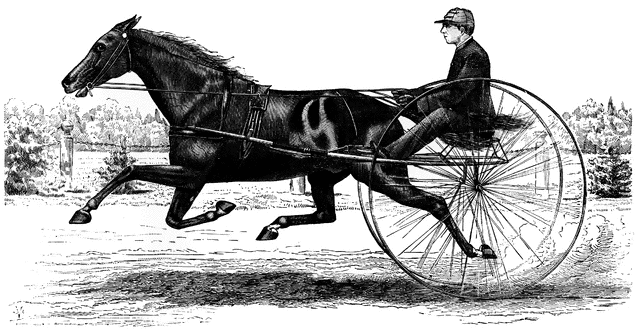